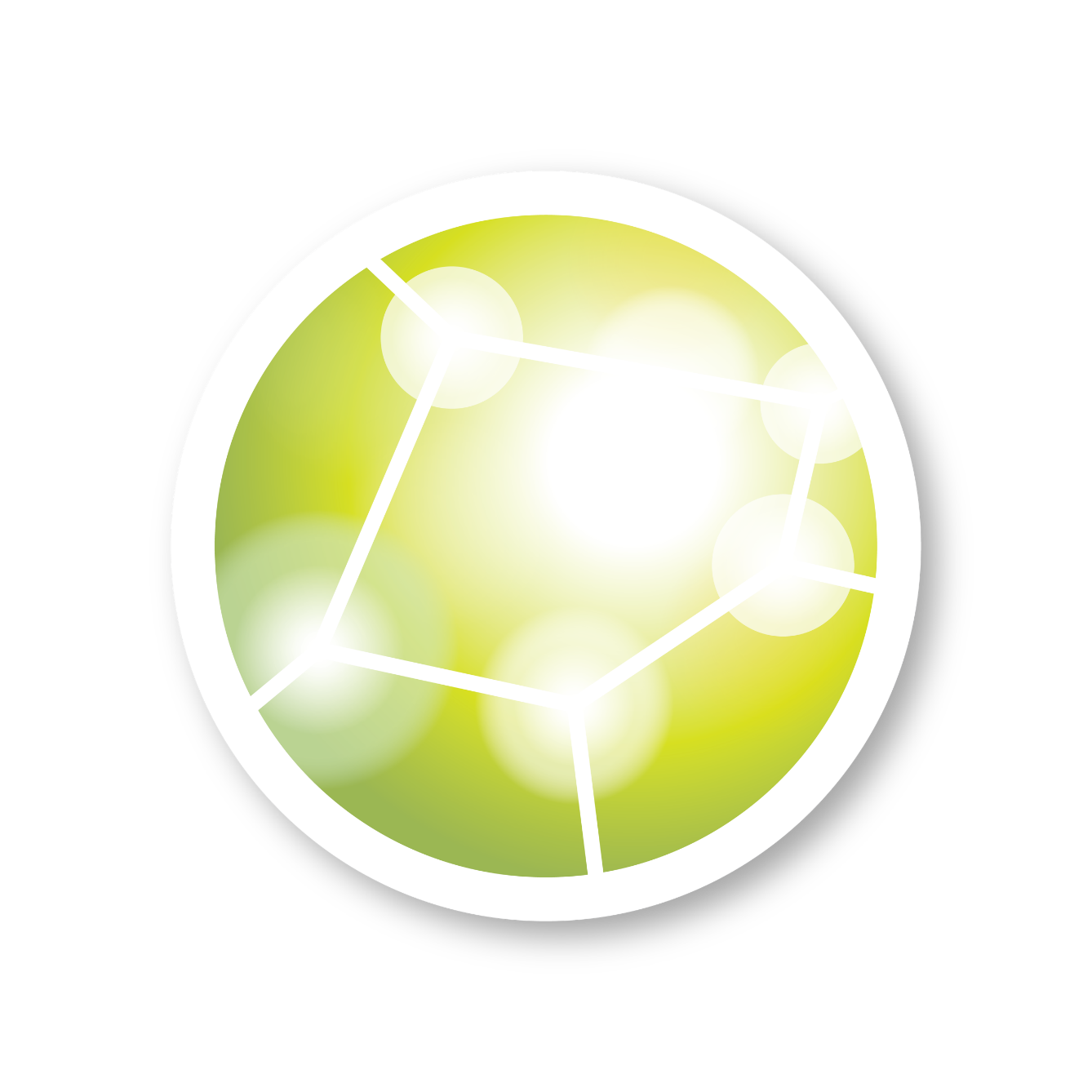 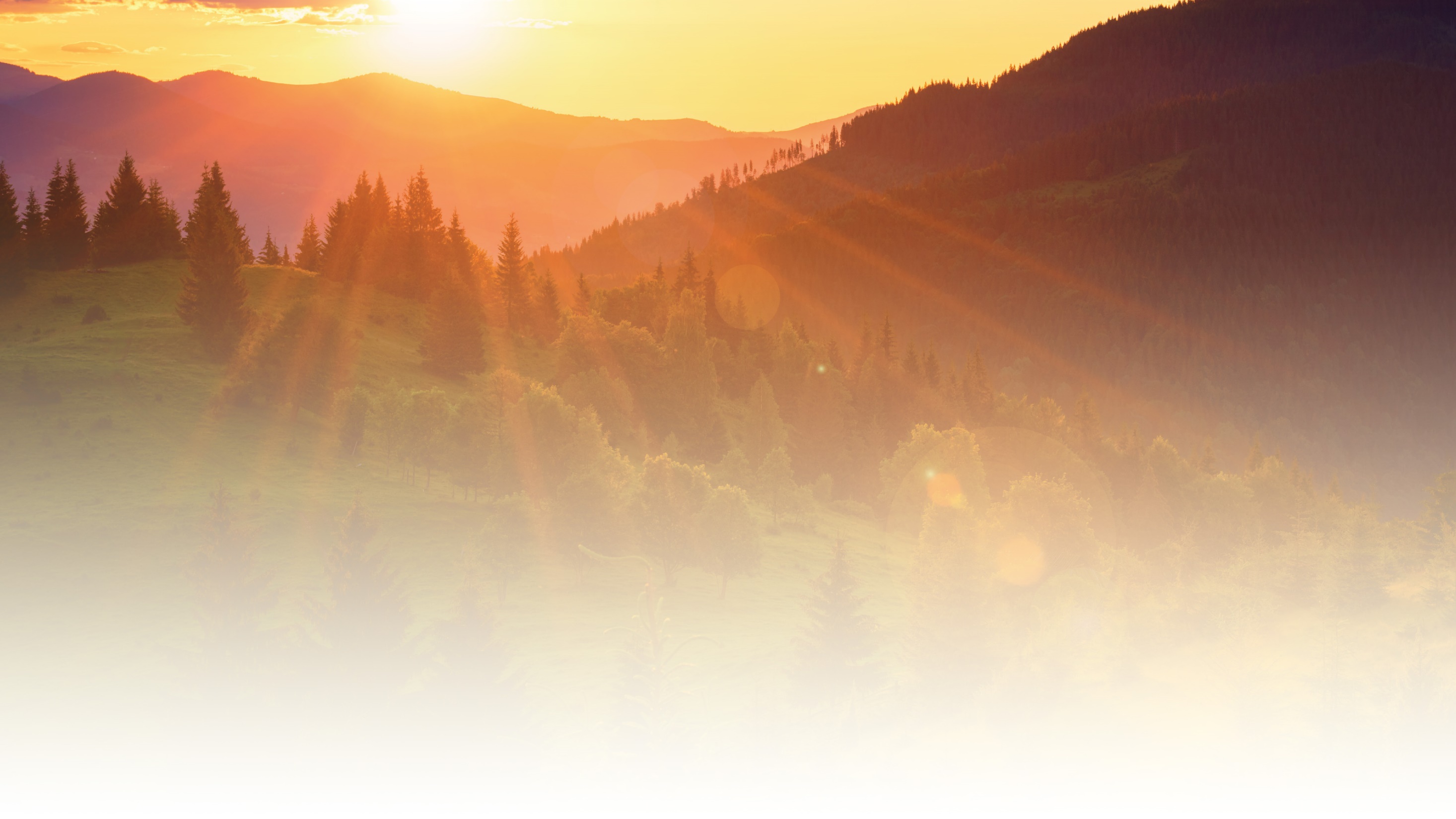 Network Innovation Summit
Systems Solutions Pitch|  3.18.2020
The Problem
The problem is…
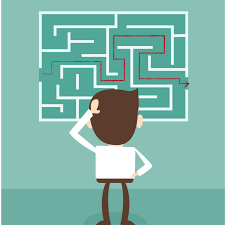 Our Solution
Our solution is…
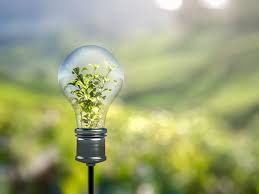 Resources & Partnerships Needed
The resources needed are…



The partnerships required are….



The systems change that has to happen is…
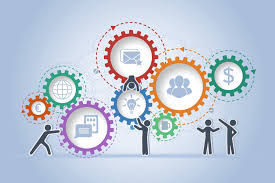 Team Members
This is who we are…
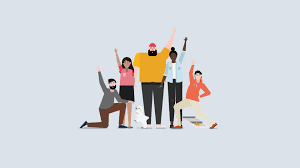